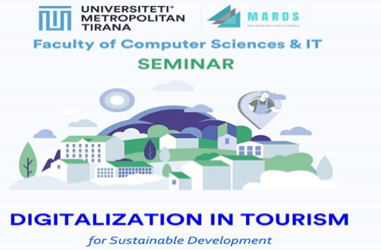 Digitalization in Tourismfor Sustainable Development
Prof. Dr. Özcan Asilkan
Faculty of Computer Science and IT
Metropolitan University of Tirana (UMT) 
Tirana, Albania
20 February 2020, Tirana, Albania
Smartness
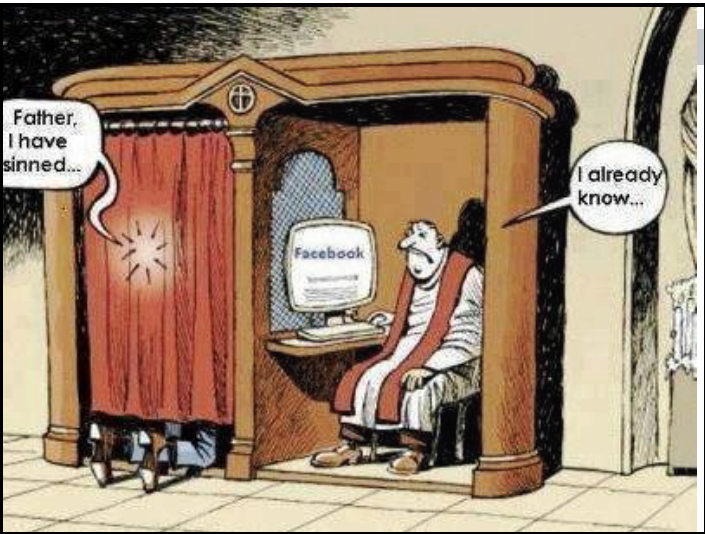 2
Smart Technologies
In the last minute there were…..













…….and that’s nothing to what’s coming
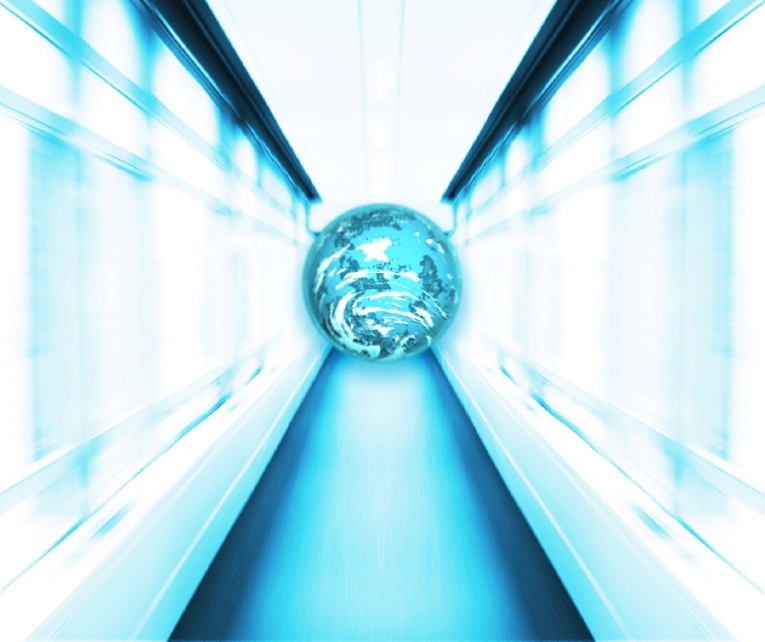 204 million emails sent
61,000 hours of music listened to on Pandora
20 million photo views
100,000 tweets
6 million views and 277,000 Facebook Logins
2+ million Google searches
3 million uploads on Flickr
Gartner’s Hype Cycle for Smart Technologies, 2014
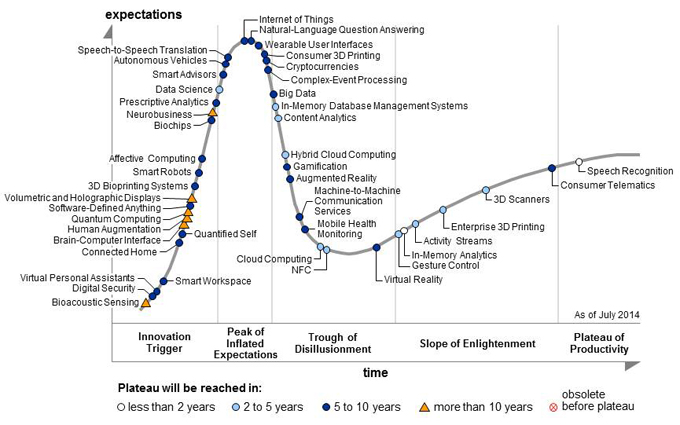 5
Mobile Technology + Wearable HIT
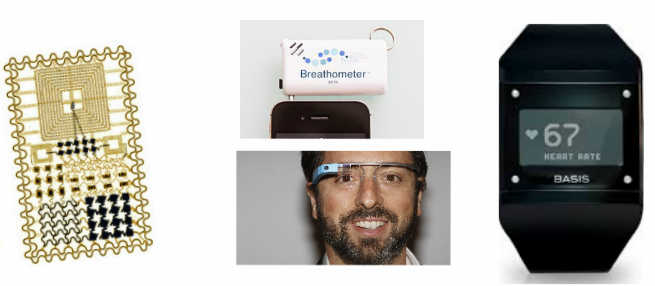 6
More Sensors
MC-10 Biostamp skin sensor for temperature heart rate and hydration www.mc10inc.com 







Uses near field communication (NFC) (RFID) to connect to smartphone
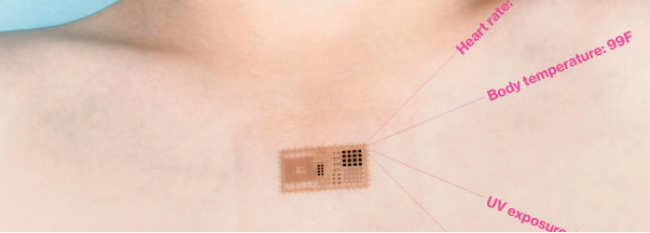 7
BIG CITIES
SMART CITIES

					BIG DATA
10
Big but NOT Smart
9
Video1 - What is a smart city?
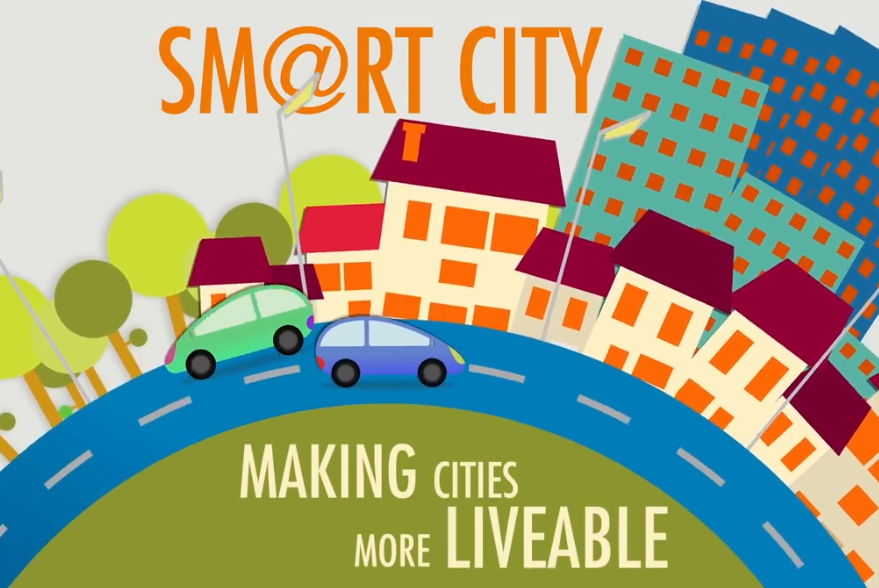 10
What Makes Cities Smart ?
11
What is the role of technology in the different stages?
1 Dreaming: Engage and inspire
Social Media : Travel blogs, travel review sites
2 Planning: Search and compare
Websites and Social Media, provide information
3 Booking: Decide and book  
Booking platforms, engage consumers
4 On=Site Experience: Co:create unique experiences  
Online & offline, mobile services5 Sharing: Share, review and engage
Social Media – engage consumers Facebook, Twitter, Foursquare, TripAdvisor

Technology is omnipresent and accompanies the individual in all stages, i.e.  pre:travel, during and post:travel stages
12
Smartness
13
Smartness
14
From SMART CITIES  to SMART TOURISM
Based on Smart Cities research and methodologies, a Smart Tourism Destination  successfully implements smartness at destination to enhance tourism value.
Smartness is fostered by open innovation, supported by investments in human and  social capital, and sustained by participatory governance, in order to develop the  collective competitiveness of tourism destinations to enhance social, economic and  environmental prosperity for all stakeholders and generate value for visitors.

Interoperability and ubiquitous computing ensure that everybody is interconnected  and processes are integrated towards generating value, through dynamic co-  creation, sustainable resources and dynamic personalisation and adaptation to  context.

All suppliers and intermediaries, the public sector, as well as consumers and  various interested parties are networked, dynamically co-producing value for  everybody interconnected in the ecosystem.
19
Smart Tourism	Definition
Tourism supported by real-time and personalized tourism

services based on a list of required services 
in a destination with use of intelligent information  processing, and regional data (RD) collected
in the destination for promoting on-site experiences of  tourists and coexistence with inhabitants and tourists.
16
Shift of Tourism	Services
Traditional Tourism
Mainframe	Flight Booking
50-60s
e Tourism
90-00s
Room Reservation  Web Guide and Map
Internet  Web-based  technology
Personal  Real time
Smart Tourism
Real-time Recommendation  Evacuation Support
Traffic Congestion Avoidance  Resource Optimization
Machine Learning  Mobile & Sensor  Internet of Things  Big Data
00-10s
17
What kind of data is	necessary?
Smart Service Requires Dynamic Data.
Regional Data (RD)
with Global Attribute
Dynamic Data
Available in shot time  ex. GPS tracks
Statistical  Data
Statistically  Integrated
Static Data
Available in long time
ex. Map, Time table
18
Smart destinations towards enhanced tourism  experience
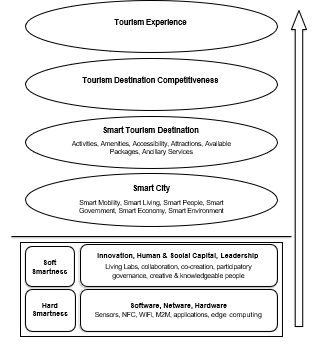 19
Smart Destinations
Flow Management:  sensors and apps
Traffic situation: IoT
(internet of things)
Traffic Info through Apps
Parking places

Tourism for All. Apps for  handicapped people
Smart Destinations
Video-guides
Geo localised touristic routes
Promotion of touristic resources  of the destination
Full historic immersion through  Smart Optics devices (oculus)
Sensors Everywhere
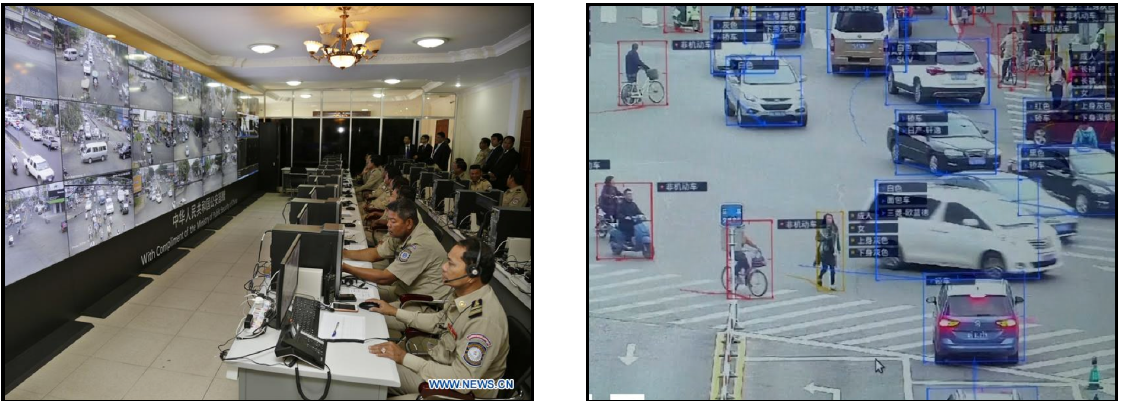 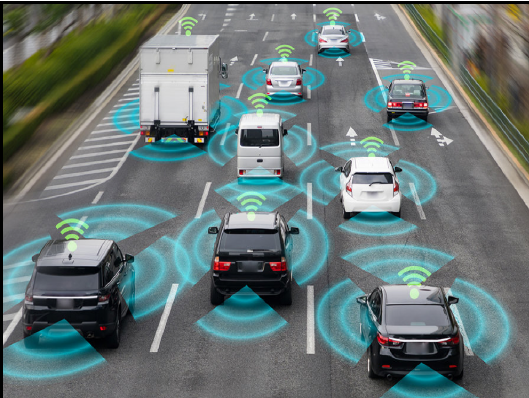 22
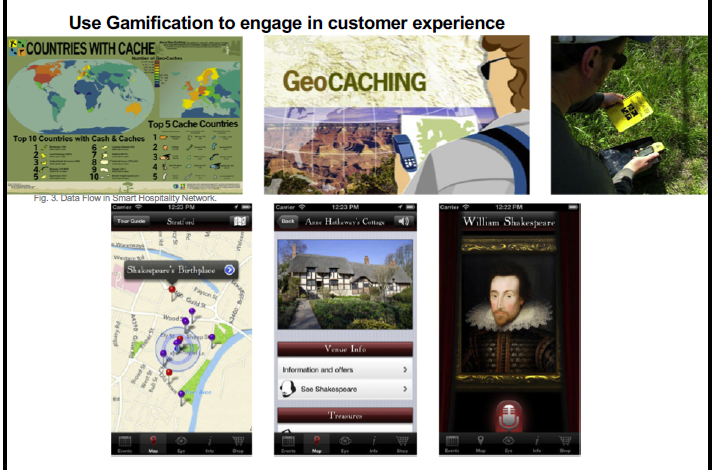 23
THE FUTURE?
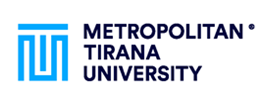 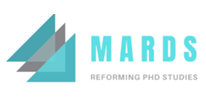 THANK YOU
Prof. Dr. Özcan Asilkan

Faculty of Computer Science and IT
Metropolitan University of Tirana (UMT) 
Tirana, Albania
20 February 2020, Tirana, Albania